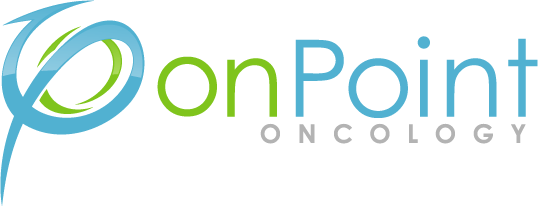 State of the StateNEW JERSEYMarch 21, 2025
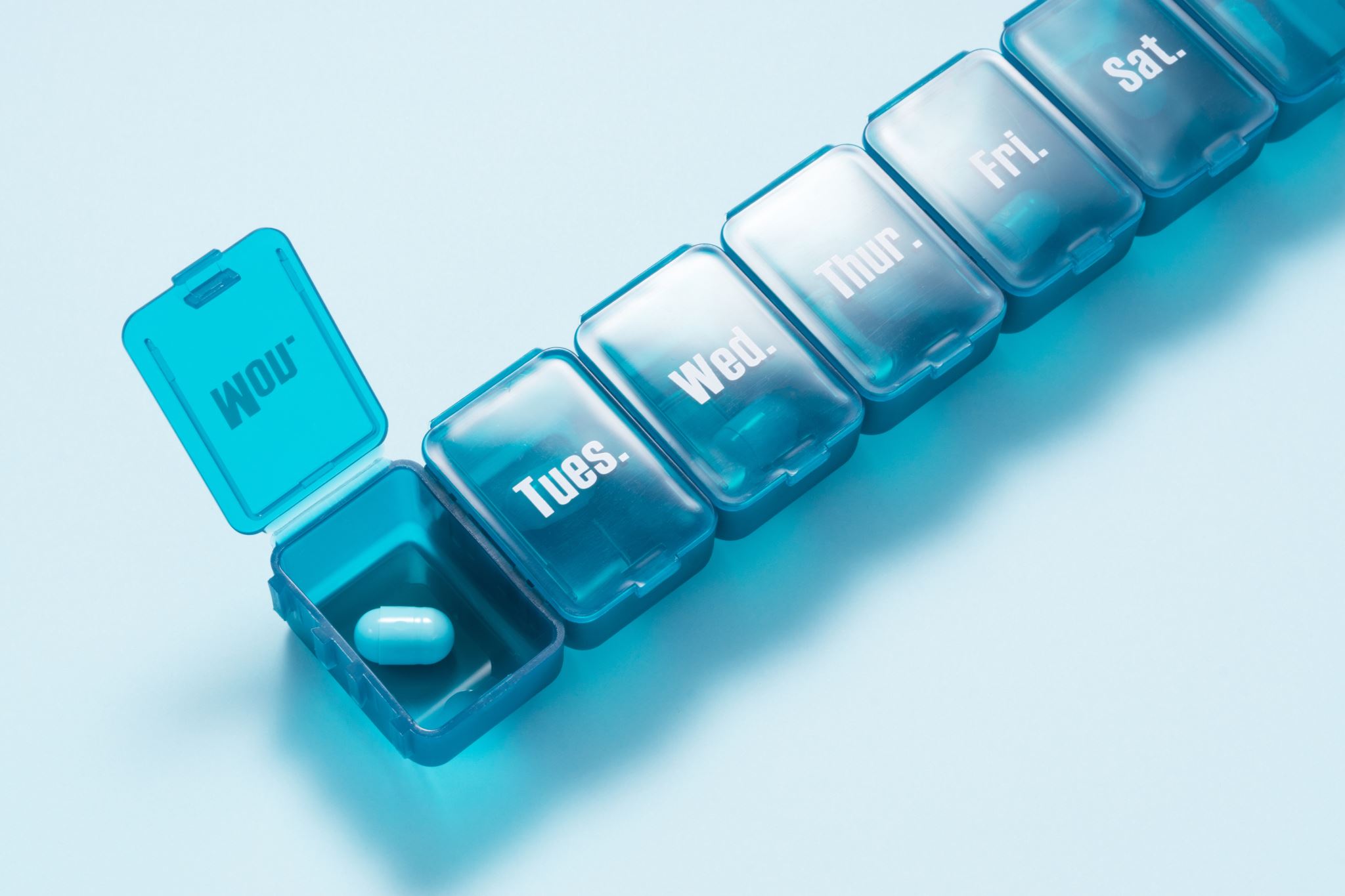 Disclaimer and Introductions
Nothing in this presentation is to promote off-label use of any particular product or service.
No drug manufacturer sponsored this program or promoted use of products for this webinar. Thus brand names are used where applicable.
Benchmarks are just suggestive.  Your payer mix or patient acuity may significantly impact your numbers and they may differ from what is seen herein.
This seminar is suggestive and is not consulting or legal advice.
Agenda
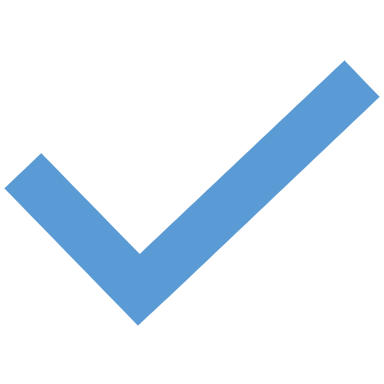 focalPoint Data Set
Buy and Bill Drugs
Days to Pay
 Days to File
Top Tens
 Profiling
 Clean Claims
 Denials
 Denial Rates
 Top Denial Codes
 What To Do???
Spotlight on Payers
3
onPoint focalPoint® Data for Oct 2024-Feb’25
Demographics
2500+ physicians
175+ practices
2.65 million claims in 2024
550,000 patients
Data
Drug claims processed yesterday are available today
All other transactions by report
All data is for INSURANCE ONLY
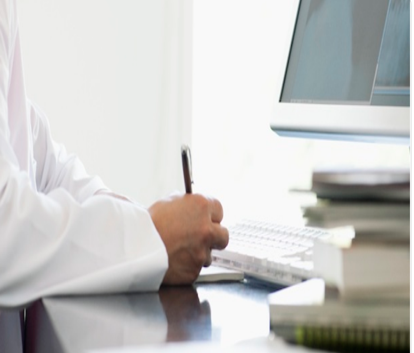 Our Data SourceClaims Adjudicated in Oct 2024/Feb 2025
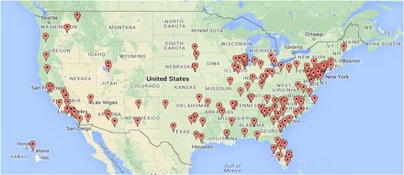 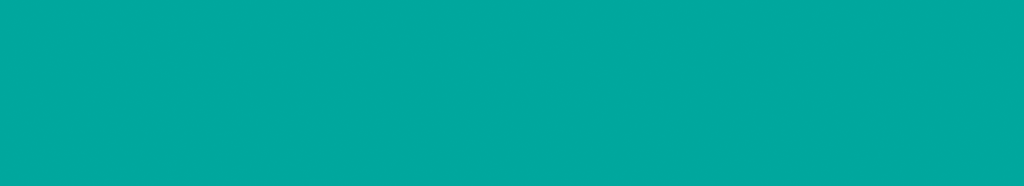 focalPoint’s relationship is with the  clearinghouse
focalPoint Data Sets
Collects data on
Allowed Amounts
Insurance Payment Amounts
Non-Reimbursed Amounts
Patient Responsibility
Days To Pay and Days to File
Claims Adjustment Codes (CARCs) which we will refer to herein as Denial codes 
Remittance Advice Remark Codes (RARCs) which we will refer to as Reason codes
Does not collect data on 
Statistics for individual practices, UNLESS requested by the practice
Prescribing behavior of providers
CPT code Groupings
E/M 99201-99499
Imaging 70010-77084
Radiation Oncology 77261-77615
It actually is about the patient, but the provider has to survive
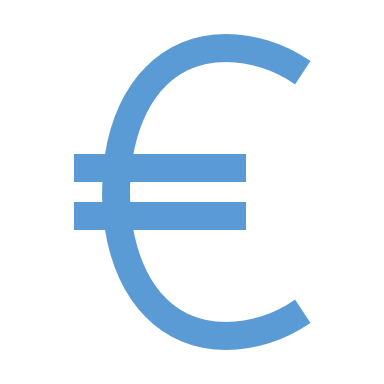 The Hill (3/5, Irwin ) reports that more than 31 million Americans borrowed money for health care in 2024, according to a West Health-Gallup survey. These individuals accumulated approximately $74 billion in debt despite having some form of health insurance. The majority of borrowers were “were ages 18-29, 30-39 and 40-49,” with only 2% over 65. Black and Hispanic Americans were more likely to borrow, with 23% of Black respondents and 16% of Hispanic adults doing so, compared to 9% of white adults. Additionally, 58% of Americans “say they are at least somewhat concerned that a major health event will put them in debt.” The survey included 3,583 respondents and had a margin of error of 2.1 percentage points.
Denial Rates by Payer Type-Oct’24-Feb’25 (Drugs Only)
National-US
New Jersey
Current Monthly Average Stats Rolling Year—All FocalPoint Database
Revenue Cycle
The Who, Snafus, and Best Practices
11
New Jersey Executive Summary 2024 YTD
There are a few difficult payers, the two at the top are United Healthcare and Horizon NJ Health but Clover Health is trying for the top 2
Your numbers have improved a but in terms of Days to File, Days to Pay, and denial rate. Horizon Health is still very poor, but some commercial payers and Medicare have improved
Some of the denials are easily rectified. One big issue is the use of JZ and/or JW modifiers (or lack thereof)
New Jersey like most areas has a high rate of denials for Prior Authorization and requests for data.
You have a high rate of Medicare Advantage.  We do not see much Step Therapy retrospectively in your area.  But, much of this activity is going on with payers like AETNA and HUMANA on the front end.
What are the Important Metrics?
Payer Mix focalPoint Database of U.S. Office Administered Drugs
14
Modern Healthcare (8/8, Hudson , Subscription Publication) reports, “Insurance claim denials continue to be a vexing problem for” physicians and other health care providers, “forcing them to expend more resources to reverse payers’ decisions in an already-inflated cost environment.” Requests for additional information are becoming “a growing burden” for all physicians but “some payer programs are worse than others, according to a report published Thursday by consulting firm Kodiak Solutions.” Insurance payers “initially denied 3.8% of billed charges in the first five months of 2024 requesting more information.” These requests have forced physicians to shoulder “rising administrative costs for staffing and other resources needed...to follow up with patients when a claim or parts of it are denied.” In the first five months of the year, Medicaid and commercial payers issued the highest number of denials at 9.2% and 8.1% respectively, potentially due to “constantly changing Medicaid rules and multistate providers dealing with different rules in different states
Why are Short Term Denials/Delays an Issue?
Top Reasons for Denial New Jersey10/24-2/25 YTD
Associated Remark Codes with Denial Code 16
Sample 1500 form with JZ modifier
Top Payers by Denial Volume-NJOct 24-Feb 2025 YTD
Clean Claims %: Top 20 US Payers by VolumeOct 24-Feb 25
Clean Claims %: Top 20 New Jersey Payers by VolumeOct 24-Feb 25
“Old” Oncology Buy and Bill Drug Claims (≥ 120 days) in New Jersey  2024 YTD
Denials for “Old Claims” OA Drugs—New Jersey Oct 24-Feb 25Top 20
Remarks for “Old Claims” OA Drugs—New Jersey Oct 24-Feb 25Top 20
Entry of Correct NDC Numbers
Each NDC must be reported in an eleven-digit number based on the 5-4-2 principal without these dashes that we demonstrate here
Confidential--For Internal Use Only
https://health.maryland.gov/phpa/OIDEOR/IMMUN/Shared%20Documents/Handout%203%20-%20NDC%20conversion%20to%2011%20digits.pdf
[Speaker Notes: References: https://www.unitedhealthcareonline.com/.../UHC/en.../NDC_FAQ_Final_Word.pdf
http://www.mass.gov/eohhs/gov/newsroom/masshealth/providers/national-drug-code-ndc-requirements-for.html
https://www.bcbstx.com/provider/pdf/ndc_faqs.pdf]
Top Plans--U.S. Days to File for Injectable Drugs Oct ‘24-Feb ‘25 No Outliers
Plans with > 250 Patients)
Top Days To File Without Outliers for Injectable DrugsIn NJ Oct ’24-Feb ‘25 (>20 Patients)
Top Payers US: Days To Pay-Injectable Drugs Oct ’24-Feb ‘25(No Outliers; > 2000 claims)
Top Payers US: Days To Pay-Injectable Drugs Oct’24-Feb’25(includes Outliers; > 2000 claims)
Top Payers NJ: Days To Pay-Injectable Drugs Oct’24-Feb’25(No Outliers; > 20 claims)
Top Payers NJ: Days To Pay-Injectable Drugs Oct’24-Feb’25(includes Outliers; > 20 claims)
Spotlights
32
Drugs (oncology) with the highest Denial % in New Jersey. Oct ‘24-Feb”25
33
Spotlight on Horizon Health YTD Denials 2024
How to Potentially Mitigate CARC 222
Horizon Health Remark Codes Associated with the Denials
Spotlight on Clover Health Denials Oct’24-Feb’25
Clover Health Remark Codes Associated with the Denials
Spotlight on United Healthcare NJ Denials Oct’24-Feb’25
United Healthcare Remark Codes associated with the Denials
United MA DTP versus Other MAs
United MA Denial % versus Other MAs
The problems with Horizon Health have not abated (but has improved slightly). It has impacted your numbers across the board. It seems they are not efficiently processing claims and using denial codes no one else does.  Are they in compliance with insurance laws?
Note that for UHC in particular, they are looking at the JZ and JW modifiers.  All Single use vials have to have a JZ or JW modifier.  This includes drugs without a specific HCPCS code
Clover Health may be trying to get money back for some issue they have, we have seen this with Centene payers currently and in the past.  Be careful with the Dx codes especially if you use a secondary or tertiary code
Coding is really important for all payers, but particularly for Medicare.  Do not use any code stating UNSPECIFIED, unless you absolutely cannot avoid it.
Buff up the communication between who does PA on the front end with back end billing—in terms of what was submitted; what code(s) were approved; what needs to be on the claims; and, when a PA renewal is necessary.
For your major payers, know when claims submission expires.  You are leaving money on the table which cannot be recovered.  We said this last year…
To Do’s for New Jersey
Appendices—Appeals Processes
Denial Code 16—Missing Information
Most frequent denial code for all items and services outside of Oncology
Mostly clerical errors in billing 
Consult your contract means you are billing off-regimen, off-cycle, don’t have a PA or referral
What is the units of service issue?
Tips
NDC must be 5-4-2
We recommend NDCs on EVERY Claim—91% in our database for 2019
JW/JZ Modifiers are recommened as well
45
Denial Code 97—Bundled or Paid Claim
Do not use duplicate claims to track payments.  It is a RAC issue and can trigger other audits
Fluids and draws from PICCs and ports are always bundled. Stop billing them!
Supplies are bundled.  Don’t bill them either.
Denial Code 29—Time for Filing Has Expired
This is bad! Game over
For Medicare, this is 365 days to the minute
Check all contracts for the billing ‘window’
Denial Code 50—Not Medically Necessary
Most people think this is due to off-label use; but, do not ignore vague coding or incorrect coding, particularly for Medicare where 97% of the 50s for coding occur across the country
If it is truly off-label, appeal using
Compendia support that meets state requirements.  Best resource: use NCCN coding.
Evidence-based guidelines used for the patient
All previously failed therapies
All therapies ruled out
Some drug companies can help you with literature
48
Denial Code 252—Missing Medical Record
The most up and coming denial code
Not always just about medical records. Can be
H & P
Lab results
Certificate of medical necessity
EOB (Secondary payers)
Treatment plan
Orders (Bad for Medicare, if not produced)
MEDICARE ADVANTAGE (MA)
Request reconsideration w/i 60 days of notice of the organization determination. 
Reconsideration decision issued within
30 days for standard reconsideration. 
72 hours for expedited reconsideration. 
Unfavorable reconsiderations automatically referred to independent review entity (IRE). 
Time frame for decision set by contract, not regulation 
Unfavorable IRE decisions may be appealed 
to ALJ 
to MAC 
to Federal Court
MEDICARE ADVANTAGE (MA)